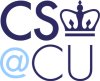 Logic Puzzles 
and Algorithms
[Speaker Notes: Intro- admin stuff: show syllabus, community expectations(mics/camera/engagement), grab snacks!
Ice breaker: pick your favorite from the first meeting. Adjective with same first letter of your name, for example
ask what is an algorithm? Cannon’s definition (A well-ordered collection of unambiguous and effectively computable operations that when executed produces a result and halts in a finite amount of time.)]
Sudoku
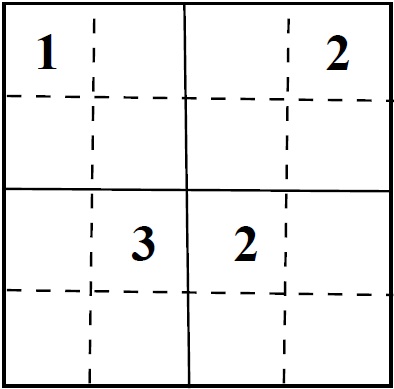 [Speaker Notes: Ask to define Sudoku- Cannon’s class
Ask what Sudoku is, how you solve it (think of/talk thru steps)]
Sudoku
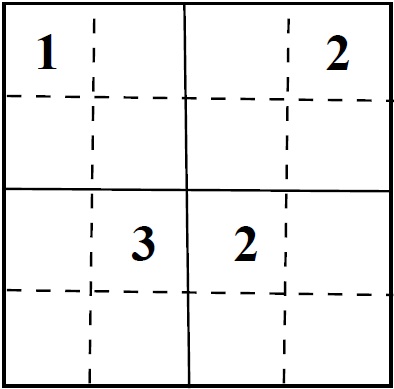 Rule: can’t have the same number appear twice in any column, row, or box.
Sudoku
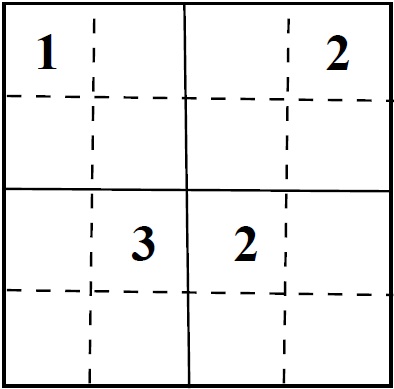 4
3,4
Rule: can’t have the same number appear twice in any column, row, or box.
Sudoku
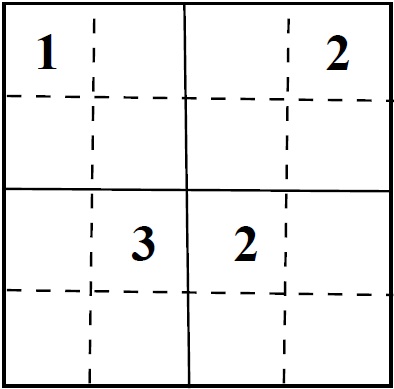 4
3
Rule: can’t have the same number appear twice in any column, row, or box.
Sudoku
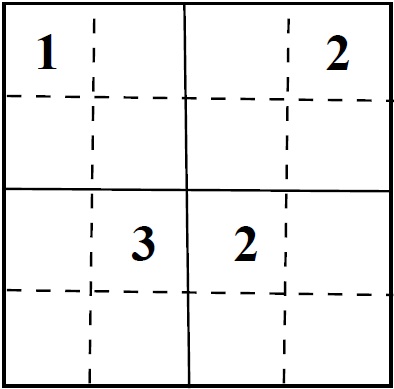 4
3
4
Rule: can’t have the same number appear twice in any column, row, or box.
Sudoku
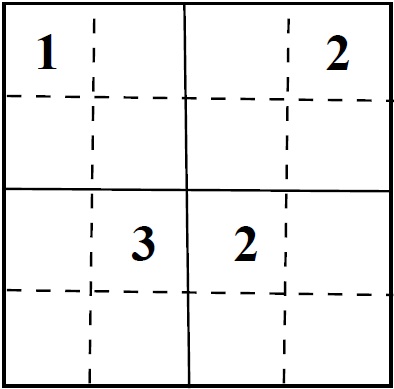 4
3
4
1
Rule: can’t have the same number appear twice in any column, row, or box.
Sudoku
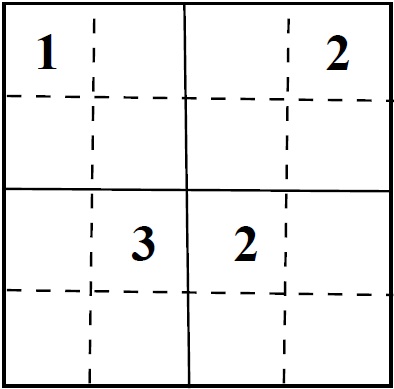 4
3
2, 3
4
1
2
Rule: can’t have the same number appear twice in any column, row, or box.
Sudoku
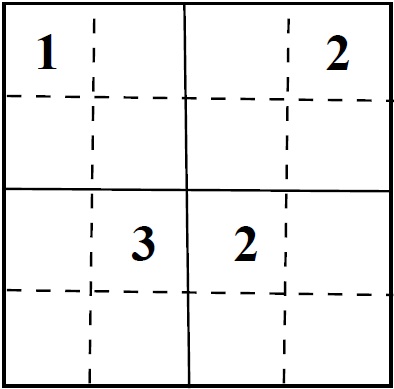 4
3
3
4
1
2
Rule: can’t have the same number appear twice in any column, row, or box.
Sudoku
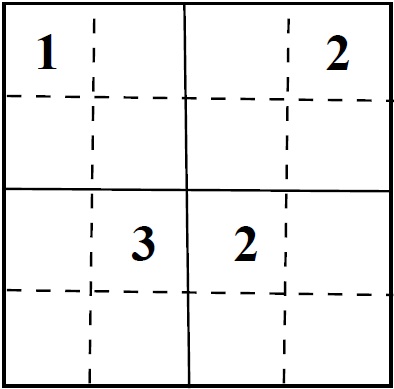 4
3
3
2
4
1
1
2
Rule: can’t have the same number appear twice in any column, row, or box.
Sudoku
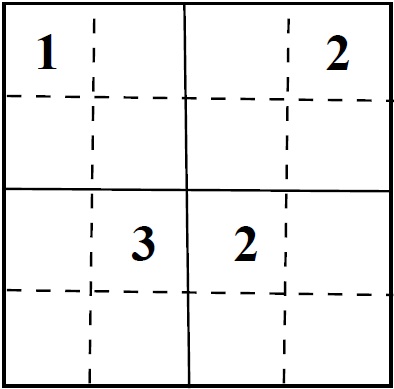 4
3
1
4
3
2
4
1
1
3
4
2
Rule: can’t have the same number appear twice in any column, row, or box.
Sudoku
What about a bigger puzzle?
Sudoku
Try to write an algorithm for solving this 3x3 puzzle
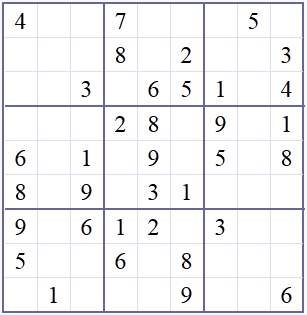 [Speaker Notes: Ask them to discuss with people around them]
Sudoku
Solution:
Step 1: Go row by row, cell by cell – pencil in all numbers 1 to 9
Step 2: Check row, column and box, eliminate all numbers 
	that are same
Step 3: Once you finish filling in all cells, go back and repeat 
	Steps 1 and 2 until all boxes are filled in
Sudoku
Solution
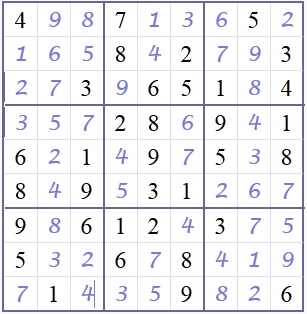 Nim's Game
Initially, there is a pile of stones (or Hershey’s kisses) in the middle of the table. Players sit in a circle around the pile. Each player must pick up 1, 2 or 3 stones as they take their turn. The loser is the person who picks up the last stone. 

Variants: Stones arranged in multiple rows, and you can take from only one row at a time.

(This was actually played as an immunity challenge in Survivor: Thailand.)                         [Slide deck]
[Speaker Notes: Online versions of Nim:
https://www.transum.org/Software/Nim/ . So retro. And what music.
https://education.jlab.org/nim/c_gamepage.html Simplest version.
http://benpyle.com/nim/ Person who takes the last stone loses version.
Breakout rooms of 2?]
Nim's Game
5
Decision Tree for 5 Stones:
          (you are player 2!)
P1 takes 3
2
[Speaker Notes: Use tree language: node, edge
Ask what nodes and edges represent]
Nim's Game
5
Decision Tree for 5 Stones:
P1 takes 3
2
You take 2
You take 1
1
LOSE
Nim's Game
5
Decision Tree for 5 Stones:
P1 takes 3
2
You take 2
You take 1
1
LOSE
P1 takes 1
WIN
Nim's Game
5
Decision Tree for 5 Stones:
P1 takes 2
3
2
1
L
W
Nim's Game
5
Decision Tree for 5 Stones:
P1 takes 2
3
2
You take 1
You take 3
LOSE
2
1
1
L
W
Nim's Game
5
Decision Tree for 5 Stones:
P1 takes 2
3
2
You take 1
You take 3
LOSE
2
1
1
L
P1 takes 1
P1 takes 2
P1 takes 1
1
WIN
WIN
W
Nim's Game
5
Decision Tree for 5 Stones:
P1 takes 2
3
2
You take 1
You take 3
LOSE
2
1
1
L
P1 takes 1
P1 takes 2
P1 takes 1
1
WIN
WIN
W
You take 1
LOSE
Nim's Game
5
Decision Tree for 5 Stones:
P1 takes 1
3
4
2
2
1
L
1
L
W
W
W
1
L
Nim's Game
5
Decision Tree for 5 Stones:
P1 takes 1
3
4
2
You take 1
You take 3
You take 2
3
2
1
2
1
L
1
L
W
W
W
1
L
Nim's Game
5
Decision Tree for 5 Stones:
P1 takes 1
3
4
2
You take 1
You take 3
You take 2
3
2
1
2
1
L
1
L
P1 takes 3
P1 takes 2
P1 takes 1
P1 takes 1
P1 takes 1
P1 takes 2
2
1
WIN
WIN
1
WIN
W
W
W
1
L
Nim's Game
5
Decision Tree for 5 Stones:
P1 takes 1
3
4
2
You take 1
You take 3
You take 2
3
2
2
1
L
1
L
1
P1 takes 3
P1 takes 1
P1 takes 2
P1 takes 1
P1 takes 1
P1 takes 2
2
1
W
1
W
W
W
W
1
W
You take 1
You take 1
You take 1
You take 2
L
L
L
L
1
Nim's Game
5
Decision Tree for 5 Stones:
P1 takes 1
3
4
2
You take 1
You take 3
You take 2
3
2
1
L
1
L
2
1
P1 takes 3
P1 takes 2
P1 takes 1
P1 takes 1
P1 takes 1
P1 takes 2
2
1
W
W
W
W
W
1
1
W
You take 1
You take 1
You take 1
You take 2
L
L
L
L
1
P1 takes 1
W
[Speaker Notes: Not as complicated as it looks coz it is recursive
Trees to represent any deterministic/probabilistic games]
Nim's Game
Winning Strategy for 5 Stones:
Nim's Game
5
Winning Strategy for 5 Stones:
takes 3
take 1
take 2
3
2
4
take 3
take 1
take 2
3
2
1
L
1
L
2
1
take 1
take 1
take 1
W
2
1
W
W
W
W
1
1
W
L
1
L
L
L
W
[Speaker Notes: Winning actions of player 2= blue arrow
If other person starts, you can always win
Bolded arrows are shortest and surest ways to win]
Coin Game
Assume that you have 4 coins, and you know that 3 are OK but 
one is bad. You know that the bad coin has a different weight 
than the good coins, but you don’t know whether it’s heavier or 
lighter. Figure out how, using only a balance scale, you can find 
out which is the bad coin using just 2 weightings.
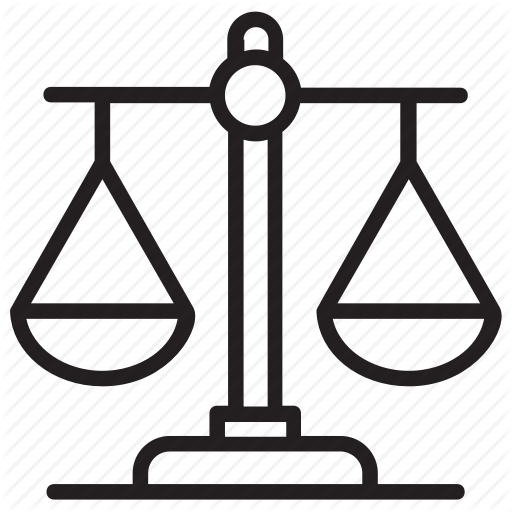 [Speaker Notes: Breakouts with same people]
Coin Game
Decision Tree: 4 coins (ABCD)
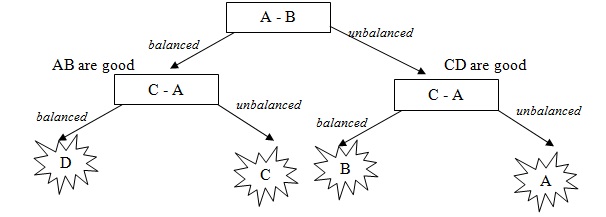 [Speaker Notes: Use graph terms- tree, node, edge]
Tower of Hanoi
Setup:





Goal: move all disks from starting point to end point
Rules: you can only move one disk at a time 
		    AND a disk cannot rest on top of a smaller disk
https://www.mathsisfun.com/games/towerofhanoi.html
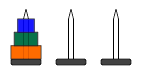 Tower of Hanoi
Try writing an algorithm to solve the Tower of Hanoi 
problem
Tower of Hanoi
Solution:
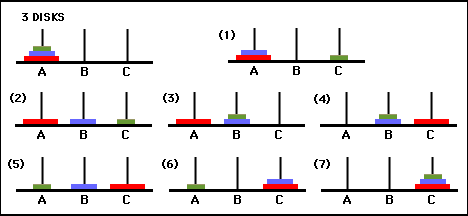 Tower of Hanoi
For an odd number of disks:
move between pegs A and C
move between pegs A and B
move between pegs B and C
repeat until complete
Iterative Algorithm:
For an even number of disks:
move between pegs A and B
move between pegs A and C
move between pegs B and C
repeat until complete
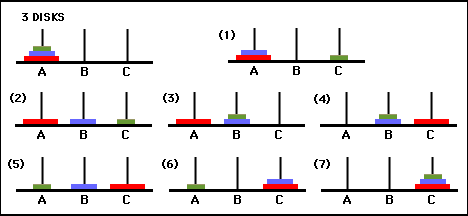 Tower of Hanoi
Solution:
Recursive Algorithm:
number of discs = n
move n−1 discs from A to B. This leaves disc n alone on peg A
move disc n from A to C
move n−1 discs from B to C so they sit on disc n
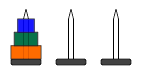 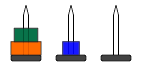 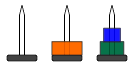 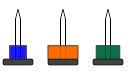 [Speaker Notes: Intro recursion by nim games trees and repeating subtrees for more stones than 5
Solving tower of hanoi=2^n moves]
Applications
Algorithms play all sorts of games
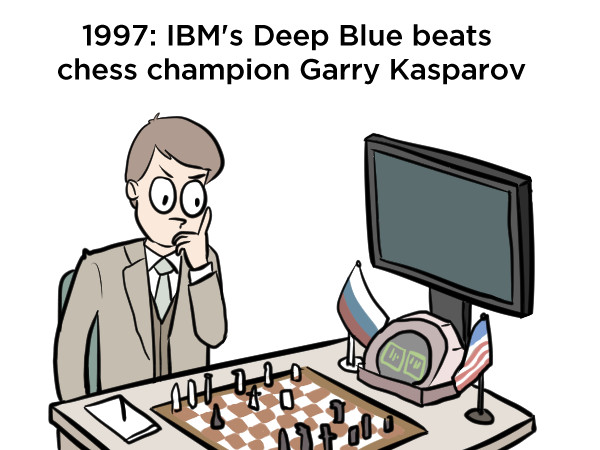 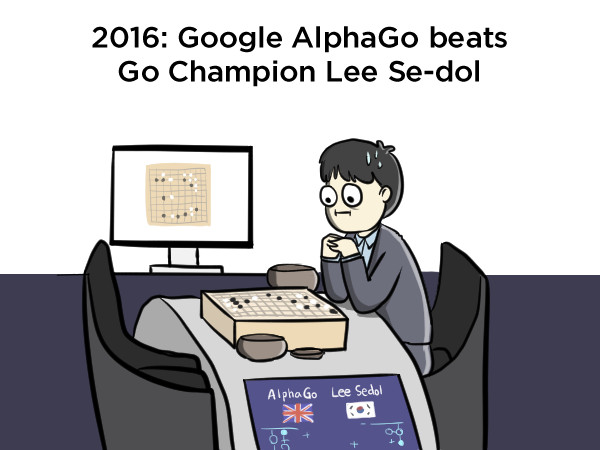 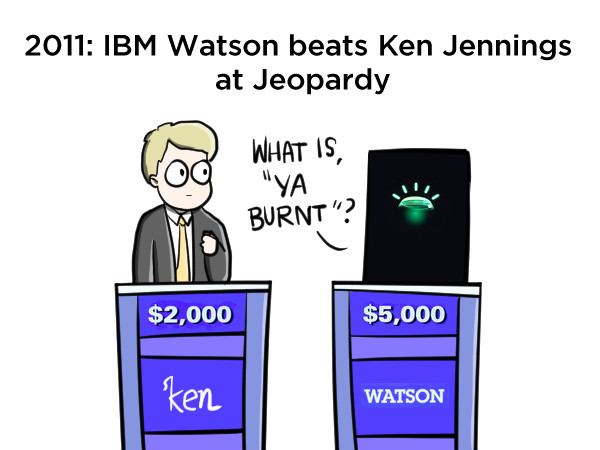 2022
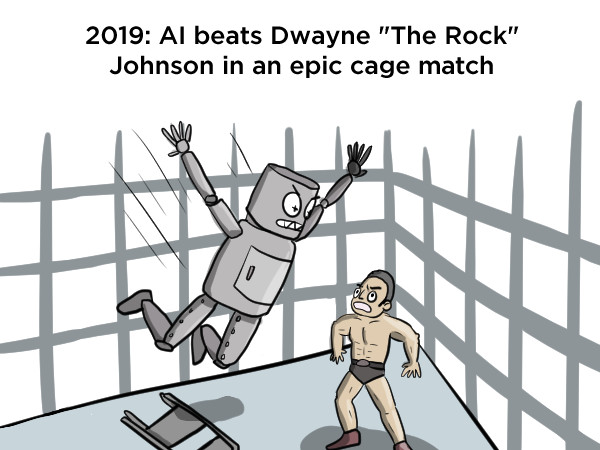 [Speaker Notes: Not all algorithms for solving games are based on decision trees, i.e chess, go, jeopardy]
At Columbia
Algorithms classes at CU:

CSCI 3261: Computer Science Theory
CSOR 4231: Analysis of Algorithms
CSCI 4236: Introduction to Computational Complexity

...and more at advanced levels.
At Columbia
Many professors conduct research on algorithms
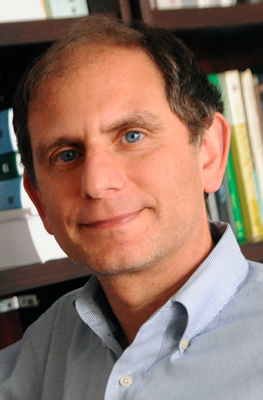 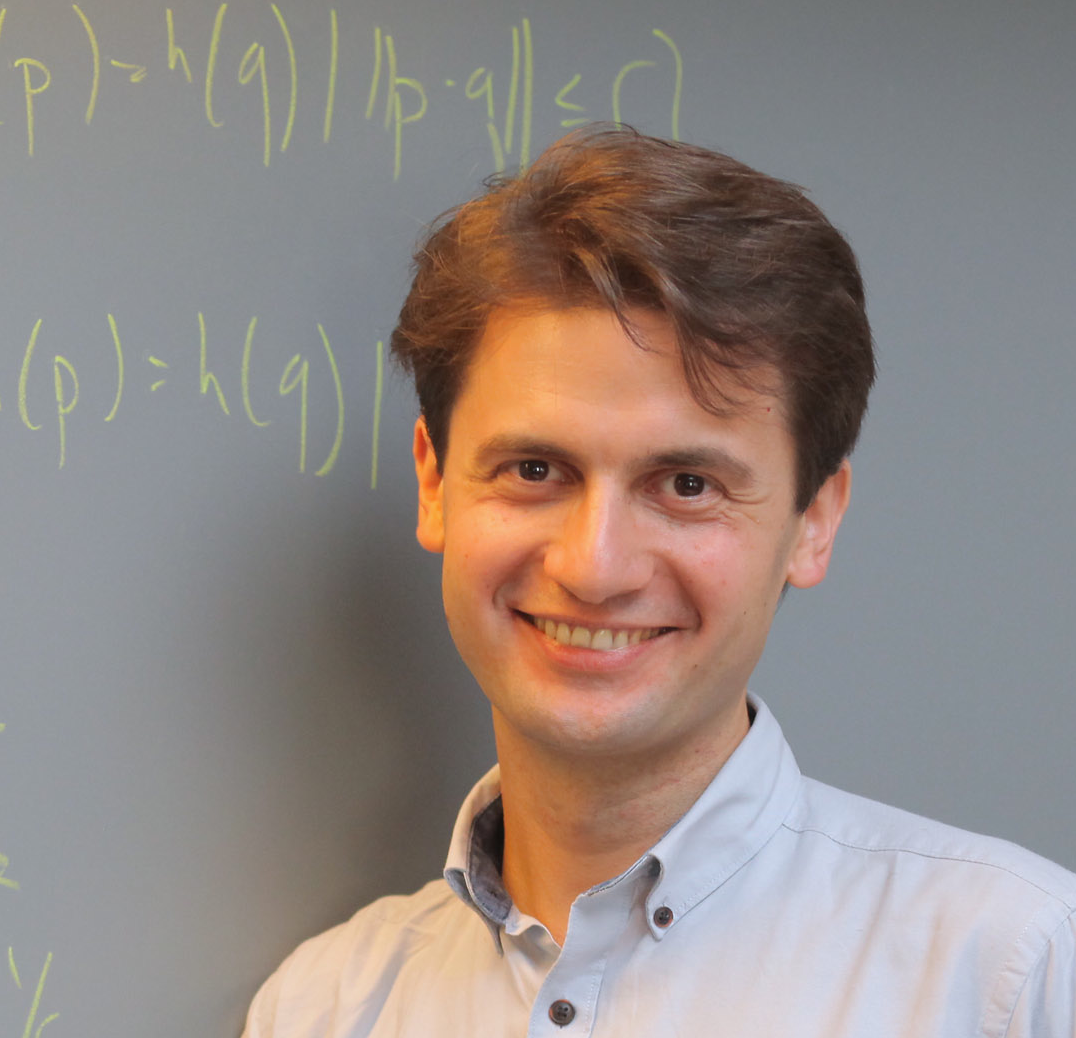 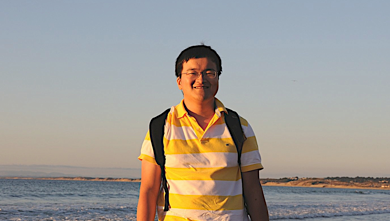 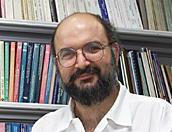 Cliff Stein
Xi Chen
Alex Andoni
Mihalis Yannakakis
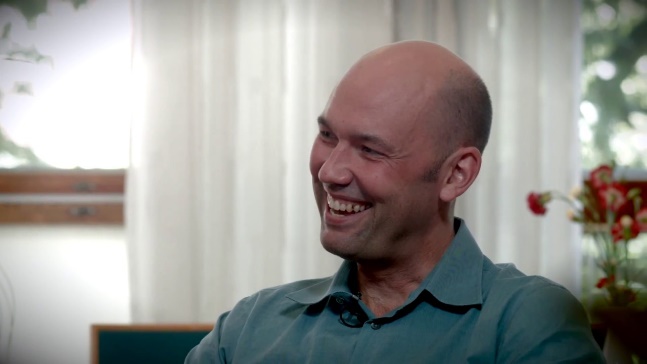 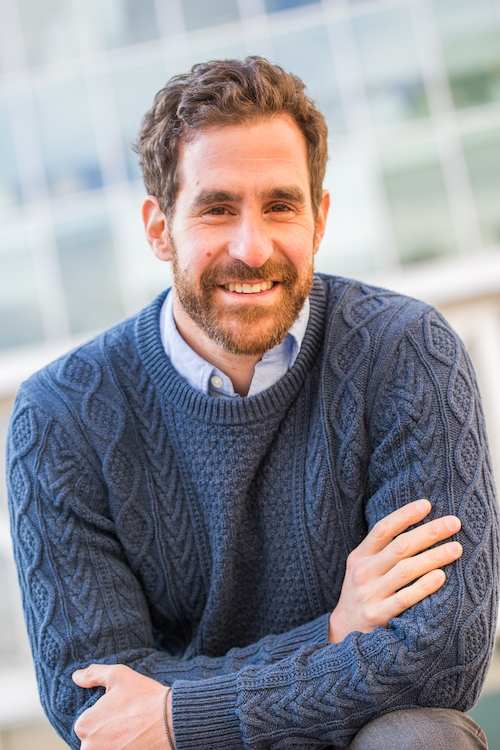 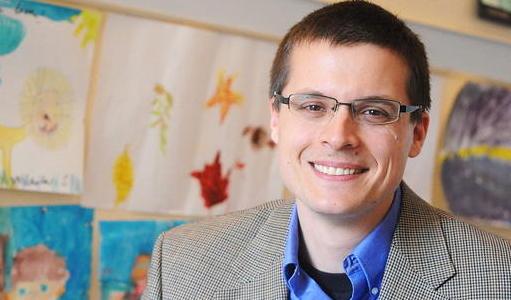 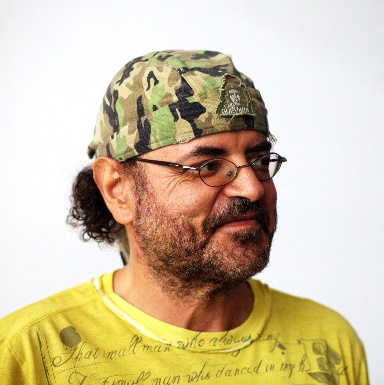 Tim Roughgarden
Rocco Servedio
Omri Weinstein
Christos Papadimitriou
[Speaker Notes: Attendance link!
Office hrs for 15 mins!
Themed office hours(?)]